Capacitive Fingerprinting: Exploring User Differentiationby Sensing Electrical Properties of the Human Body
Chris Harrison
Munehiko Sato
Ivan Poupyrev
Disney Research Pittsburgh
Carnegie Mellon University
University of Tokyo
UIST’2012
ABSTRACT
Touchscreens can differentiate multiple points of contact, but not who is touching the device.
Electrical properties of humans and their attire can be used to support user differentiation on touchscreens.
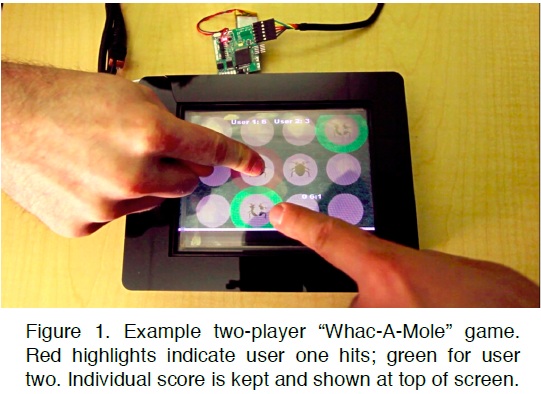 Title
Electrical properties of users’ bodies can be used for differentiation – the ability to tell users apart, but not necessarily uniquely identify them.
Not only report finger touch locations, but
    also identify to which user that finger belongs.
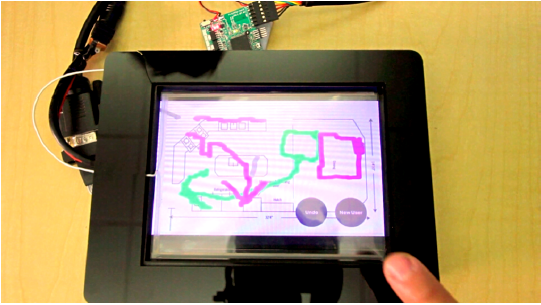 Title
We estimate impedance profiles of users at different frequencies.
The fundamental physical principle behind Capacitive Fingerprinting is that the path of alternating current (AC) in a human body depends on the signal frequency.
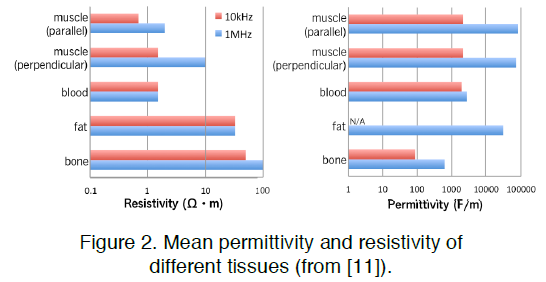 PROTOTYPE
APPLICATIONS
There are many games, especially for tablets,that allow two users to play simultaneously.
    Using Capacitive Fingerprinting, it is possible for two players to interact in a common game space.
FUTURE WORK
We are also curious as to how our approach could be applied to differentiating between humans and non-humans (e.g., bags, drinks) in ride systems and other applications.
WorldKit: Rapid and Easy Creation of Ad-hoc InteractiveApplications on Everyday Surfaces
Chris Harrison
Robert Xiao
Scott E. Hudson
Carnegie Mellon University
Human-Computer Interaction Institute
CHI 2013
ABSTRACT
WorldKit system, which makes use of a paired depth camera and projector to make ordinary surfaces instantly interactive.
Using this system, touch-based interactivity can
    without prior calibration, be placed on nearly any unmodified surface literally with a wave of the hand, as can other new forms of sensed interaction.
Title
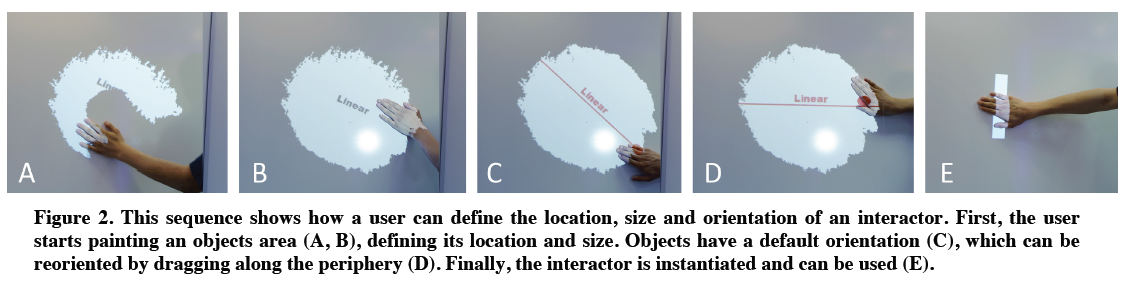 The system automatically selects an orientation for the interactor, which can optionally be adjusted by dragging a hand around the periphery of the selected area.
Once all elements have been instantiated, the interface
     starts and can be used immediately
One-Time Projector / Depth Camera Calibration
The calibration above only needs to be performed once .The setup can then be transported and installed anywhere.
 Depth sensor is used to automatically learn about new environments without requiring explicit steps to measure or (re-)calibrate in a new space.
environment changes temporarily or permanently after
     interfaces have been defined by a user (e.g., a surface being projected on is moved), it may be necessary to re-define affected interfaces.
Title
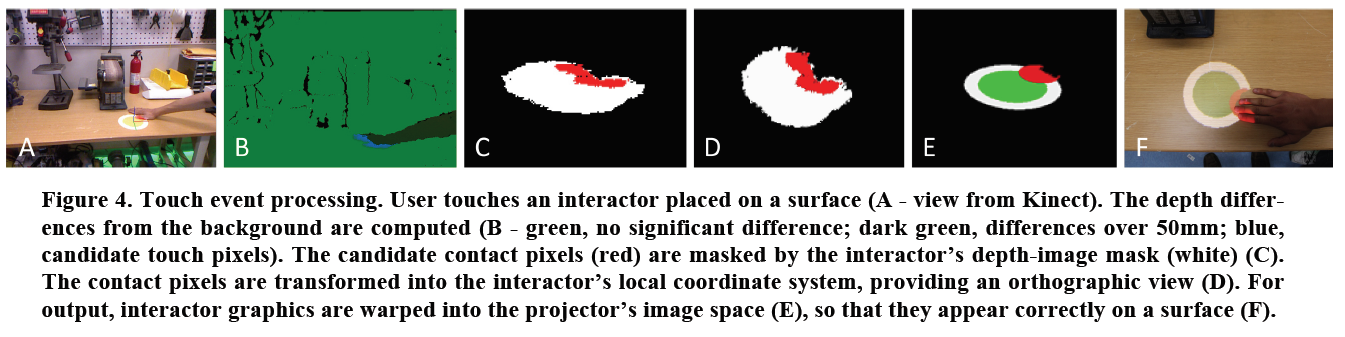 When the system starts up, we capture 50 consecutive depth frames and average them to produce a background profile.
Within the background image, the standard deviation at each pixel location across the frames is used as a noise profile.
APPLICATION
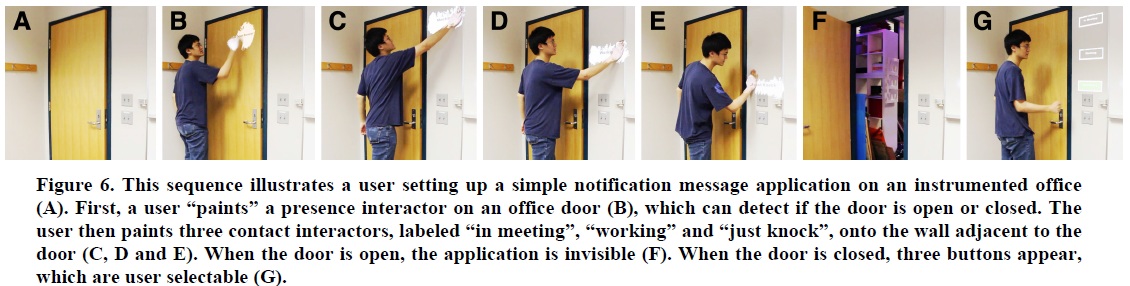 LIMITATIONS
The system has two notable drawbacks: the resolution of sensing and graphics can be
    lower than optimal, and the user may occlude the depth sensor and/or projector in certain configurations.
GaussBits: Magnetic Tangible Bits forPortable and Occlusion-Free Near-Surface Interactions
Rong-Hao Liang
Kai-Yin Cheng
Liwei Chan
Chuan-Xhyuan Peng
Mike Y. Chen
Rung-Huei Liang
De-Nian Yang
Bing-Yu Chen
National Taiwan University
National Taiwan University of Science and Technology
CHI 2013
ABSTRACT
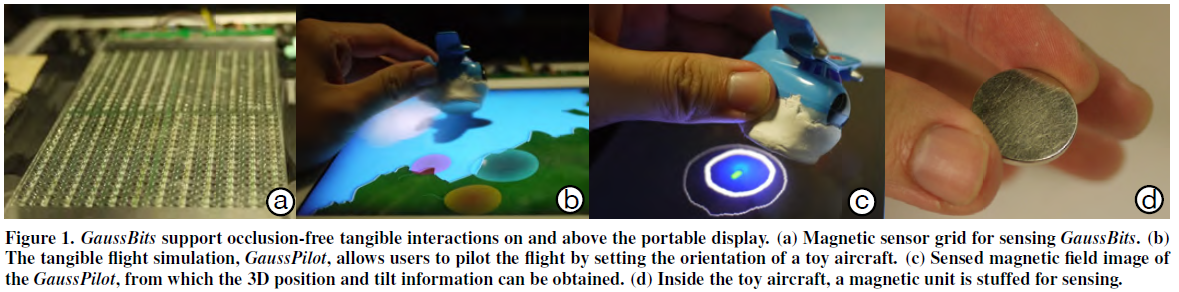 Since non-ferrous materials, such as the user’s
    hand, do not occlude the magnetic field.
Such on-surface approaches allow users only to perform 2D tangible interactions but not 3D interactions, such as grasping.
Types of GaussBits
The basic operations that can be performed with the Gauss-Bits are 3D translation, tilt, roll, and flip.
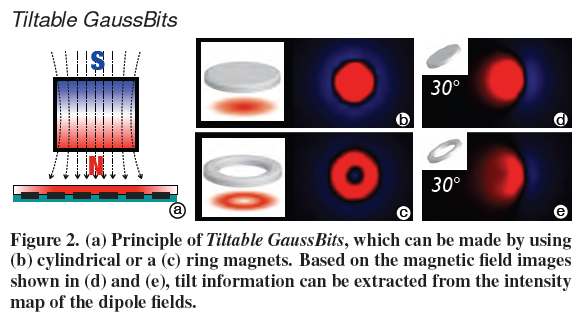 Title
APPLICATIONS
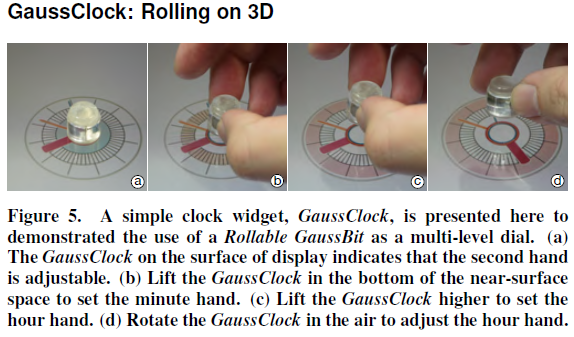 Title
Combination with Other ID Techniques
Results and Discussion
SideBySide: Ad-hoc Multi-user Interactionwith Handheld Projectors
Ivan Poupyrev
Moshe Mahler
Karl D.D. Willis
Scott E. Hudson
Disney Research
Carnegie Mellon University
Computational Design Lab
UIST’11
Abstract
On-device Sensing
Title
Tracking visible projected images restricts the type of content that can be projected, we track invisible fiducial markers projected from the handheld projection device.
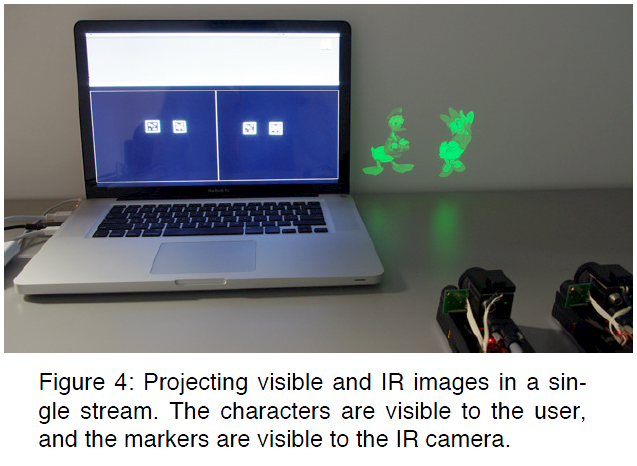 Combining Visible and Infrared Imagery
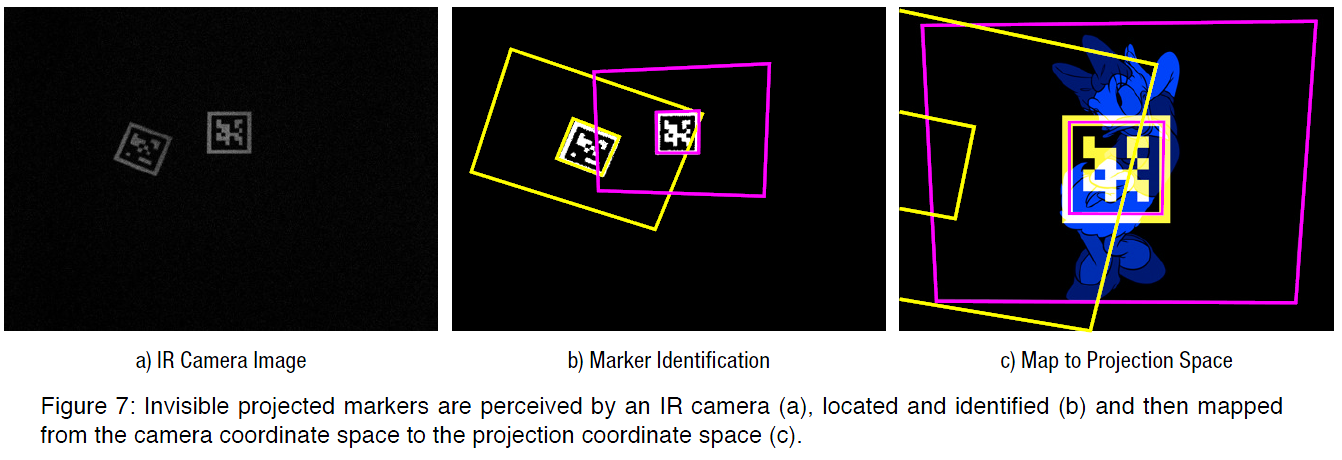 loading a monotone image into the red and green channels of an OpenGL frame buffer. The visible image is loaded from a separate monotone image into the blue channel using OpenGL’s additive blending mode.
Overlapping Markers
Title
Our marker recovery procedure continuously adapts to the changing environmental conditions by refreshing the stored image of the reference marker when there is no overlap,resulting in more robust performance.
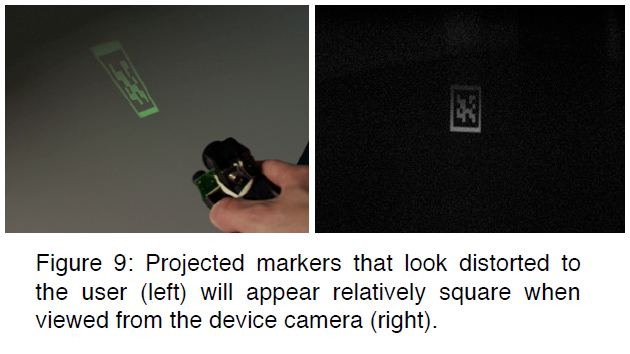 Optical Communication
To project dynamic event markers, the sender device firstly identifies an empty region in the projection frame.
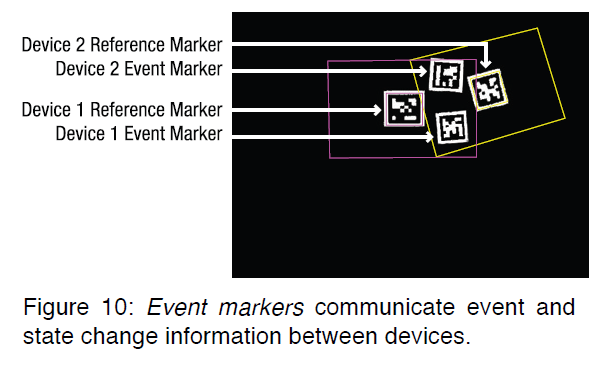 APPLICATIONS
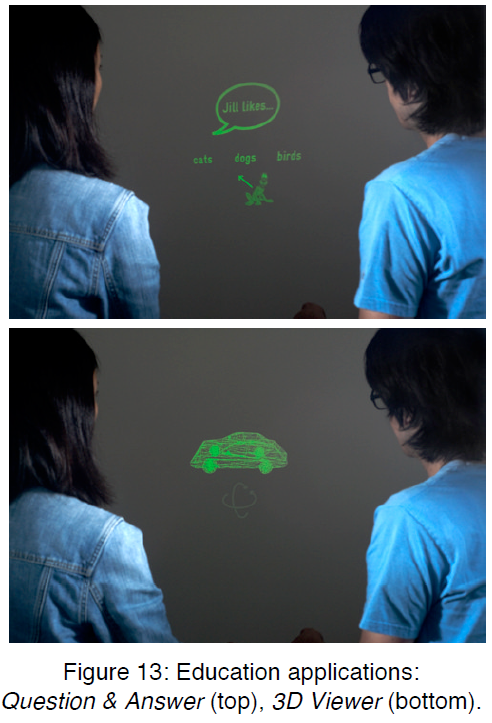 APPLICATIONS
3D Puppetry: A Kinect-based Interface for 3D Animation
Brian Curless
Robert T. Held
Ankit Gupta
Maneesh Agrawala
University of Washington
University of California, Berkeley
UIST’12
ABSTRACT
INTRODUCTION
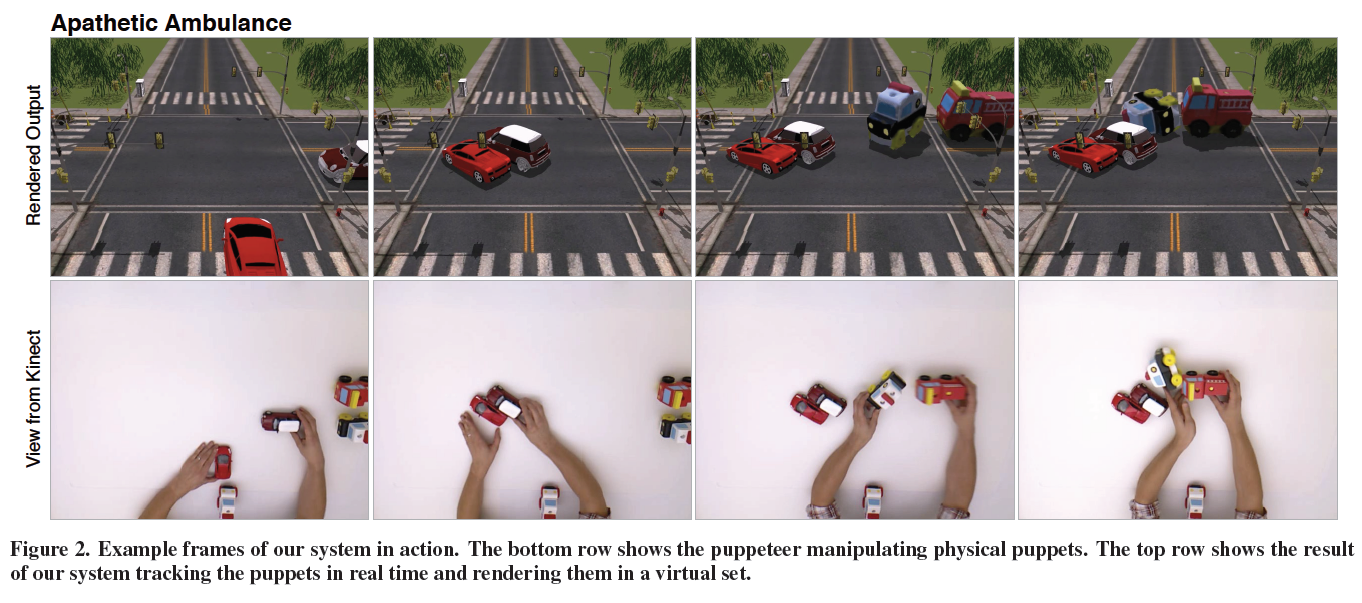 We use the Kinect along with the ReconstructMe 3D scanning software  to build virtual 3D models of each puppet as a pre-process.
恭賀老師
榮升正教授
Title
With tangible 3D puppets, the physics of the real world can help to produce natural-looking motions.
Our puppet-tracking algorithm does impose a few restrictions on puppeteers. It assumes that puppets are rigid objects it cannot track articulated joints or easily deformable materials such as cloth.
In addition, if puppeteers move the puppets very quickly over long distances our system can lose track of them.
SYSTEM OVERVIEW
Title
With tangible 3D puppets, the physics of the real world can help to produce natural-looking motions.
Our puppet-tracking algorithm does impose a few restrictions on puppeteers. It assumes that puppets are rigid objects it cannot track articulated joints or easily deformable materials such as cloth.
In addition, if puppeteers move the puppets very quickly over long distances our system can lose track of them.
Title
With tangible 3D puppets, the physics of the real world can help to produce natural-looking motions.
Our puppet-tracking algorithm does impose a few restrictions on puppeteers. It assumes that puppets are rigid objects it cannot track articulated joints or easily deformable materials such as cloth.
In addition, if puppeteers move the puppets very quickly over long distances our system can lose track of them.